Who Wants To Be A Millionaire?
Mrs Mance’s Edition
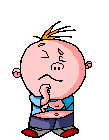 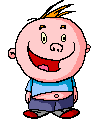 Question 1
How many days does it take for the earth to orbit the Sun?
A  365 1/4
B  365
C  3650
D  one year
How many days does it take for the earth to orbit the Sun?
A 365 1/4
B  365
C  3650
D  one year
£100
Question 2
How many planets are there in our solar system?
A  80
B  18
C  8
D  9
How many planets are there in our solar system?
A  80
B  18
C  8
D  9
£200
Question 3
What is the name of the Earth’s satellite?
A  Apollo
B  Pluto
C  Moon
D  Venus
What is the name of the Earth’s satellite?
A  Apollo
B  Pluto
C  Moon
D  Venus
£300
Question 4
What is the name of the nearest star to Earth?
A  Orion
B  Sun
C  Goldie
D  Alpha Centurai
What is the name of the nearest star to Earth?
A Orion
B  Sun
C  Goldie
D  Alpha Centurai
£500
Question 5
What was the name of the second man to walk on the moon?
A  Michael Collins
B  Neil Armstrong
C  Buzz Aldrin
D  Jim Lovell
What was the name of the second man to walk on the moon?
A Michael Collins
B  Neil Armstrong
C  Buzz Aldrin
D  Jim Lovell
£1,000
Question 6
What is the name of the largest planet in our solar system?
A Venus
B  Earth
C  Saturn
D  Jupiter
What is the name of the largest planet in our solar system?
A  Venus
B  Earth
C  Saturn
D  Jupiter
£2,000
Question 7
How long does it take for the moon to orbit the Earth?
A  24 hours
B  7 days
C  28 days
D  365 days
How long does it take for the moon to orbit the Earth?
A 24 hours
B  7 days
C  28 days
D  365 days
£4,000
Question 8
Which of these is the correct order of the planets from the Sun?
A  Mercury, Venus, Earth, Mars, Jupiter, Saturn, Uranus, Neptune.


B  Venus, Mercury, Earth, Mars, Jupiter, Saturn, Uranus, Neptune.



C  Mercury, Venus, Earth, Mars, Jupiter, Saturn, Neptune, Uranus.

D  Mercury, Venus, Mars, Earth, Jupiter, Saturn, Uranus, Neptune.
Which of these is the correct order of the planets from the Sun?
A  Mercury, Venus, Earth, Mars, Jupiter, Saturn, Uranus, Neptune.


B  Venus, Mercury, Earth, Mars, Jupiter, Saturn, Uranus, Neptune.



C  Mercury, Venus, Earth, Mars, Jupiter, Saturn, Neptune, Uranus.

D  Mercury, Venus, Mars, Earth, Jupiter, Saturn, Uranus, Neptune.
£8,000
Question 9
What time is it when the Sun is at its highest point in the sky?
A  Midnight
B  4pm
C  Midday
D  7am
What time is it when the Sun is at its highest point in the sky?
A  Midnight
B  4pm
C  Midday
D  7am
£16,000
Question 10
What shape is the Earth?
A  Square
B  Cuboid
C  Sphere
D  Round
What shape is the Earth?
A Square
B  Cuboid
C  Sphere
D  Round
£32,000
Question 11
What is the name of the Planet that is no longer classed as a planet?
A Neptune
B  Pluto
C  Bob
D  Saturn
What is the name of the Planet that is no longer classed as a planet?
A  Neptune
B  Pluto
C  Bob
D  Saturn
£64,000
Question 12
What is the average temperature of the Sun?
A  600 ◦C
B  24 ◦C
C  6,000 ◦C
D  6,000,000 ◦C
What is the average temperature of the Sun?
A  600 ◦C
B  24 ◦C
C  6,000 ◦C
D  6,000,000 ◦C
£125,000
Question 13
How far is the Earth from the Sun?
A  1,500,000 km
B  150 km
C  15 km
D  150,000,000 km
How far is the Earth from the Sun?
A  1,500,000 km
B  150 km
C  15 km
D  150,000,000 km
£250,000
Question 14
Which galaxy is our solar system a part of?
A The Milky Way
B  The Mars Bar
C  Galaxy
D  Andromeda
Which galaxy is our solar system a part of?
A  The Milky Way
B  The Mars Bar
C  Galaxy
D  Andromeda
£500,000
Question 15
How long do you think it would take you to travel to Neptune?
A  Far too long
B  5 years
C  15 years
D  200 years
How long do you think it would take you to travel to Neptune?
A  Far too long
B  5 years
C  15 years
D  200 years
£1,000,000